BEFORE WE START
Talk to your neighbors:
Introduce yourself to your neighbor!What is your name? Major? What did you do this summer?
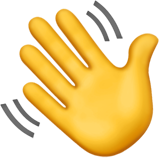 Welcome!
Music: Hunter/Miya’s Playlist
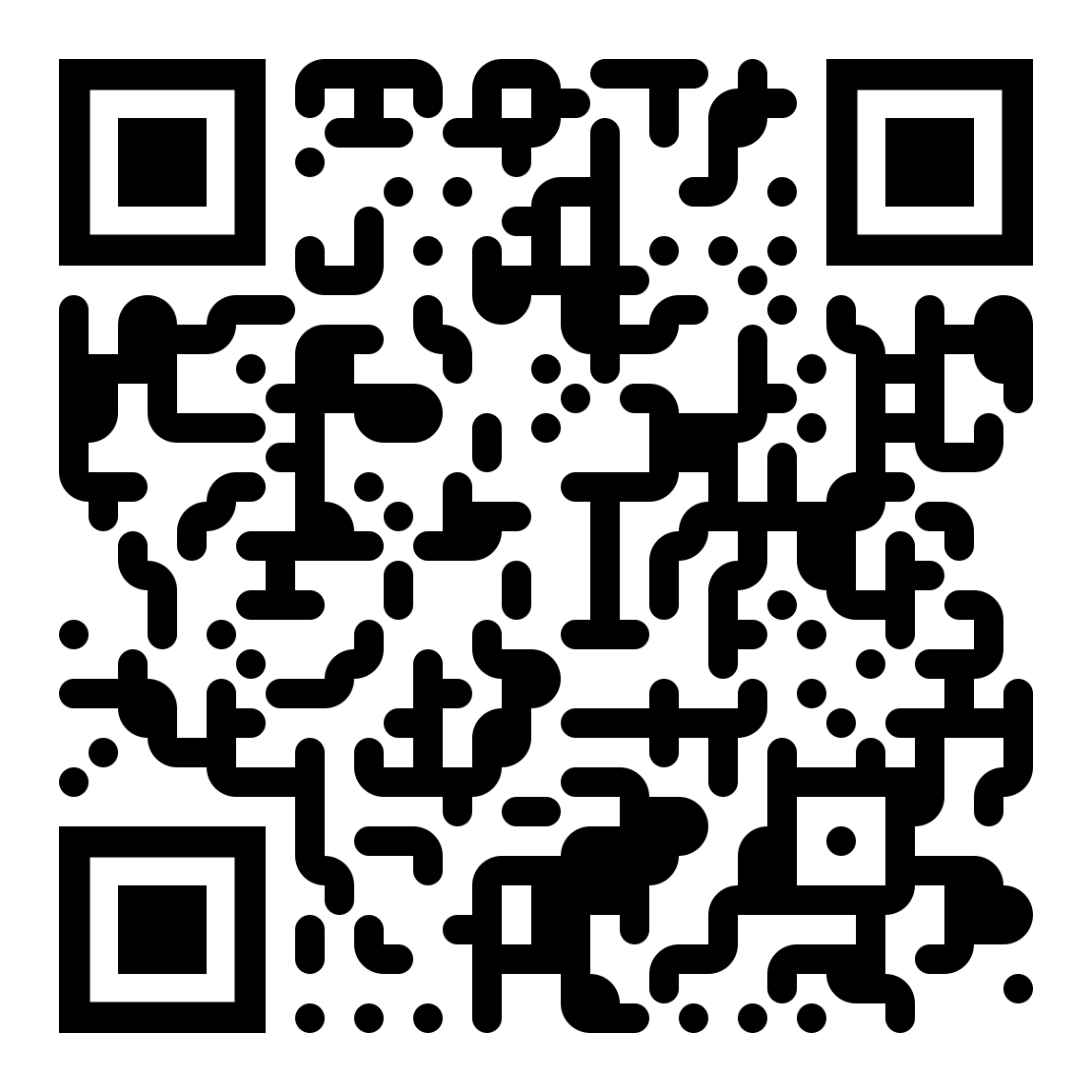 Lecture Outline
Introductions
About this Course
Course Components & Tools
Policies
Making the Most of this Class
Intro/Review Java
Course Staff
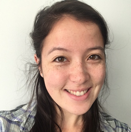 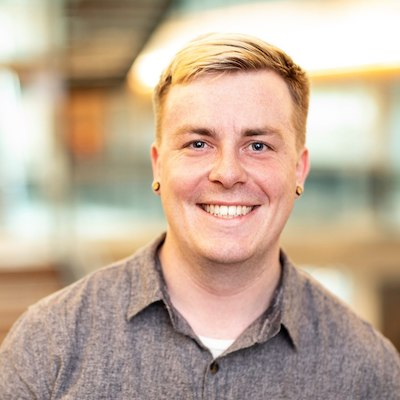 Instructor: Hunter Schafer 
Instructor: Miya Natsuhara

Teaching Assistants: 31 Awesome TAs
Available in section, office hours, discussion board, and 1:1 meetings
Invaluable source of information & help in this course

We’re excited to get to know you!
Our goal is to help you succeed
Students
Currently 503 students registered for the course!

Strength in numbers
With 503 students, if you’re confused about something, I guarantee someone else is too!
Students come from all different backgrounds & majors & interests in future career goals.

Focus on us trying to help you build community
Meet others in the class to form study groups or have people you can work with.
What is this Class?
CSE 121 – Computer Programming Ior Other Programming Experience
CSE 122 – Computer Programming II
Print statements
Data types (int, String, boolean)
Methods / Functions
Parameters
Returns
Control structures
Loops
Conditionals
File I/O
Arrays
Computational Thinking(language agnostic)
Decomposing large problems into smaller, manageable, subproblems
Using data structures
List
Stacks / Queues
Sets
Maps
Object Oriented Programming
Interfaces
Prerequisite Knowledge
Students entering CSE 122 are coming from many of different backgrounds
UW: CSE 121 (Soon™️) or other intro programming course
Community College: Intro Programming Course
High School Programming Course (e.g., UWHS, AP CS, IB CS, etc.)
Self-taught or other previous experience
Importantly: CSE 122 is in Java, but we do not expect prior experience in Java! Do expect knowing the list of CSE 121 topics in some language.
Students who do not have experience in Java will be focusing on practicing the programming skills you know in a new language!
You will find the Java Tutorial and Programming Assignment 0 very helpful!
If you want to know if this class is the right fit for you, take the Allen School Self-Placement Test
Why 122?
1. Build a strong foundation of data structures that will let you tackle the biggest problems in computing
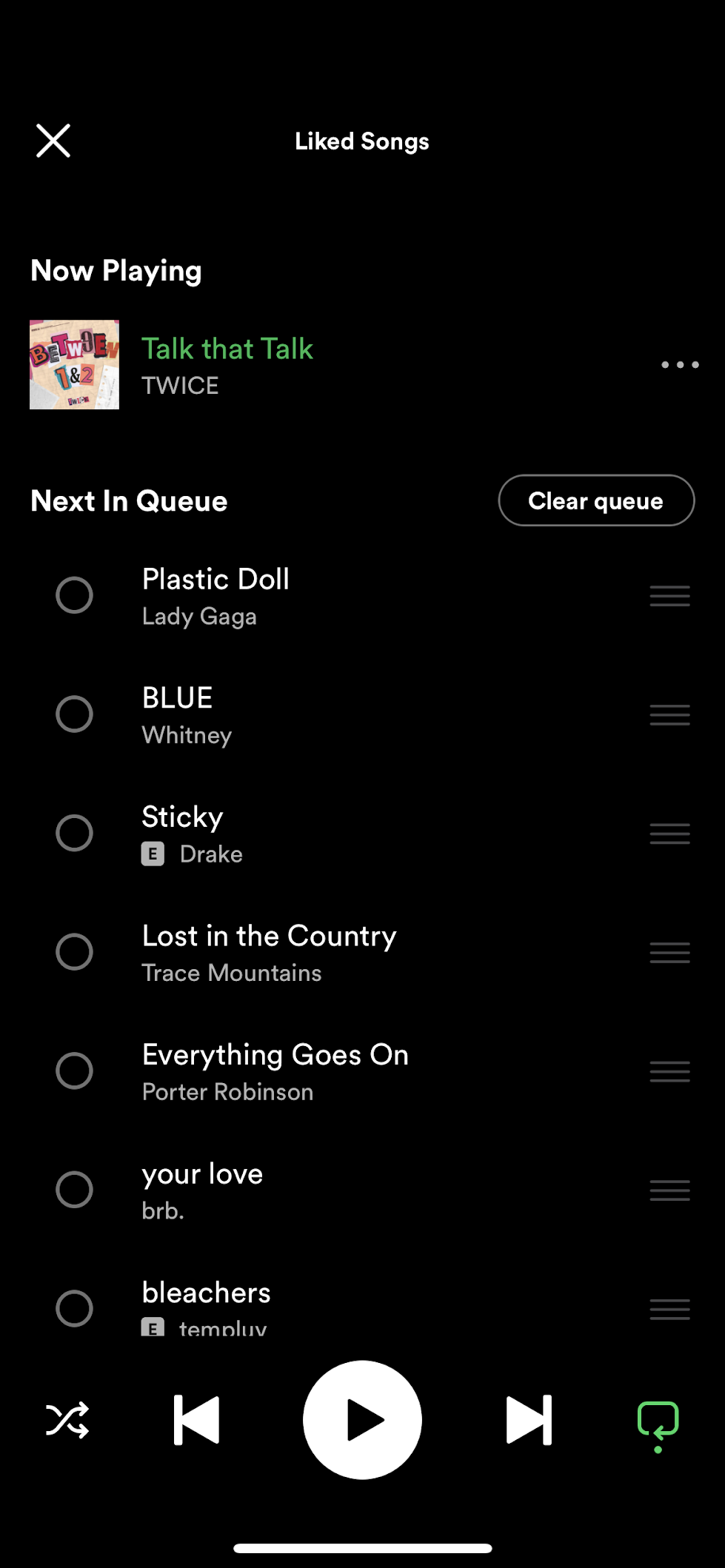 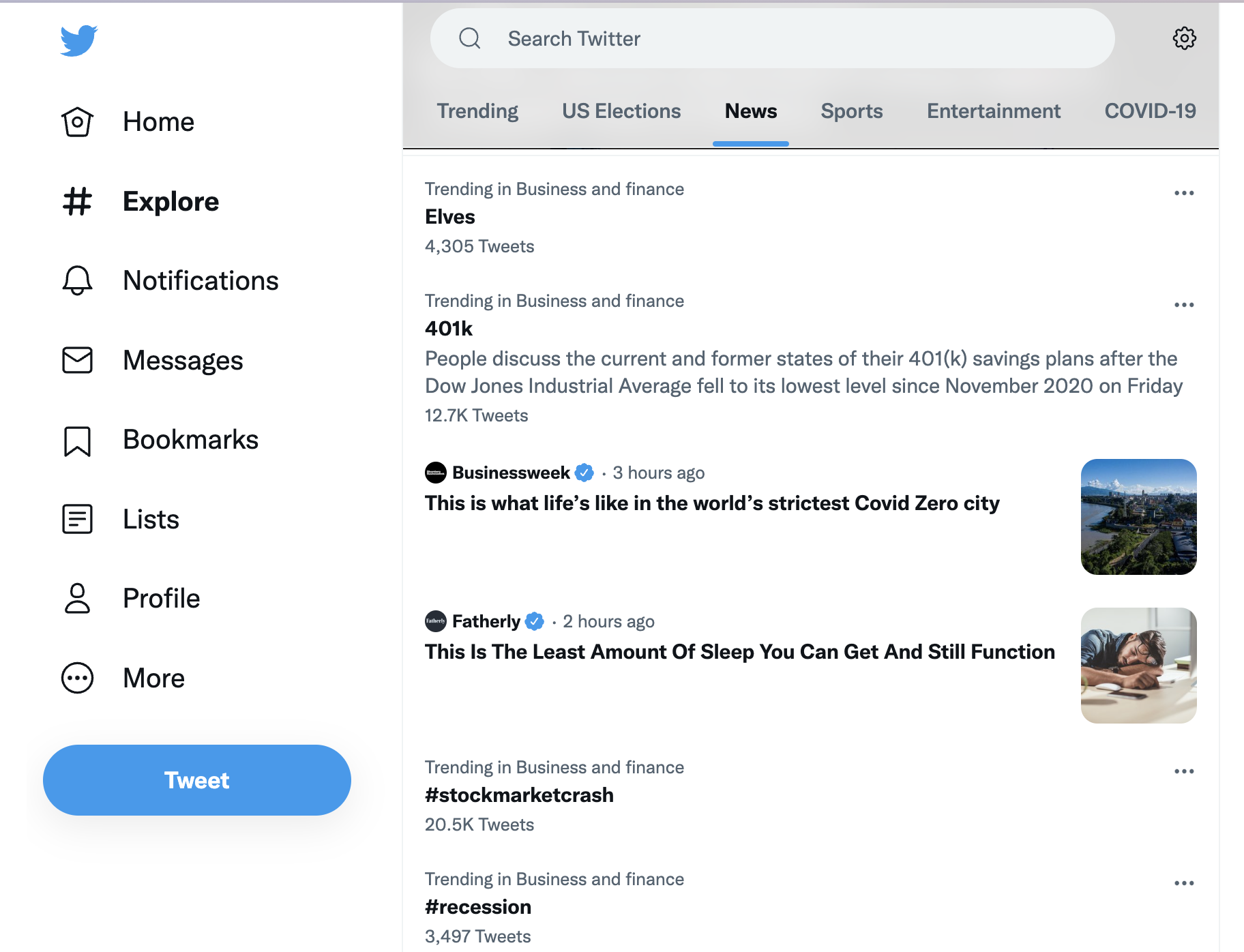 122 Data Structures
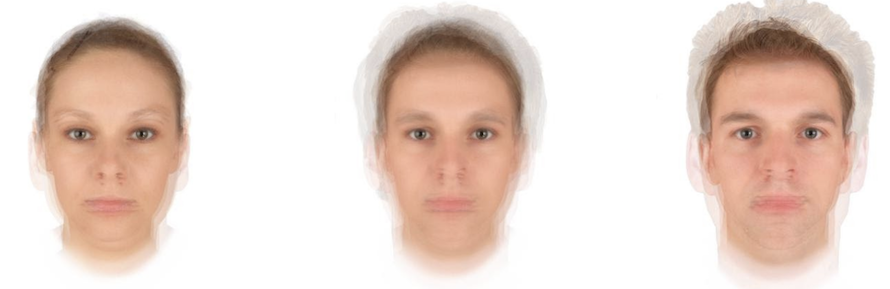 Source: Twitter 9/23
Source: Hunter’s Spotify
Source: Ethical CS
Why 122?
2. Learn an important structural pattern for representing objects in code to make our code more reusable and maintainable and easier to understand.
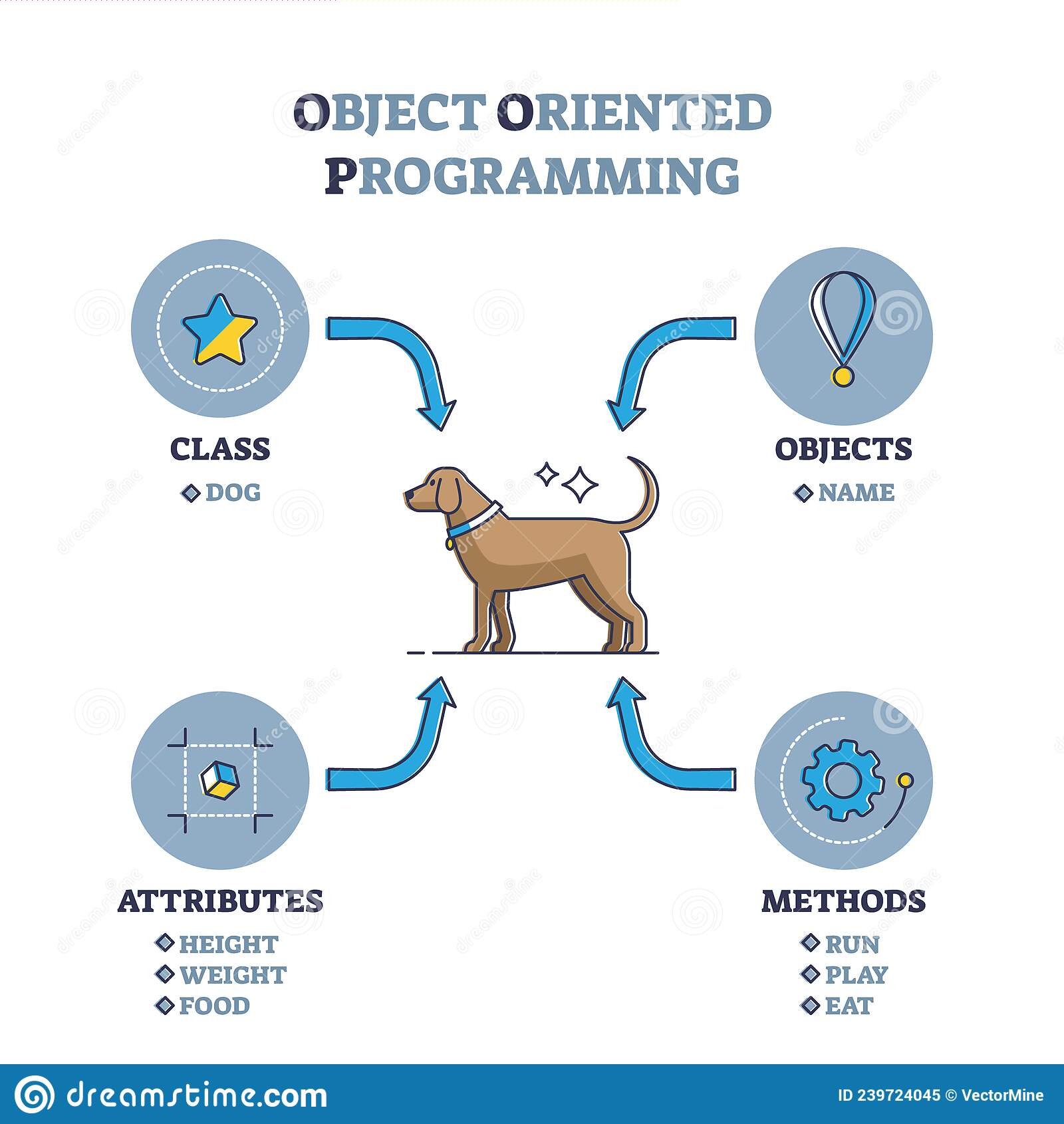 Java is designed around this idea of objects. We haven’t been leveraging that yet!

Used in almost every real-world software project.
Lecture Outline
Introductions
About this Course
Course Components & Tools
Policies
Making the Most of this Class
Intro/Review Java
Course Components
Meetings
SECTIONS
LECTURES
(x19)
(x18)
We’re here! 
Introduce concepts, practice ideas, discuss applications.
Pre-class materials to prepare for class each day. Due before class.
Held in person
More practice, reviews, applications
TA advice, how to be an effective student
Preparation for quizzes / exams
Assessments
EXAM
QUIZZES
CREATIVE PROJECTS
PROGRAMMING ASSIGNMENTS
(x1)
(x4)
(x4)
(x4)
More open-ended assignments
Explore new ideas and applications
Structured assignments
Programming in Java
Applying & implementing course concepts
Culminating exam
Tuesday 12/13 @ 12:30 pm
Taken in quiz section
30 minutes on computer
One retake per quiz
Course Website
cs.uw.edu/122
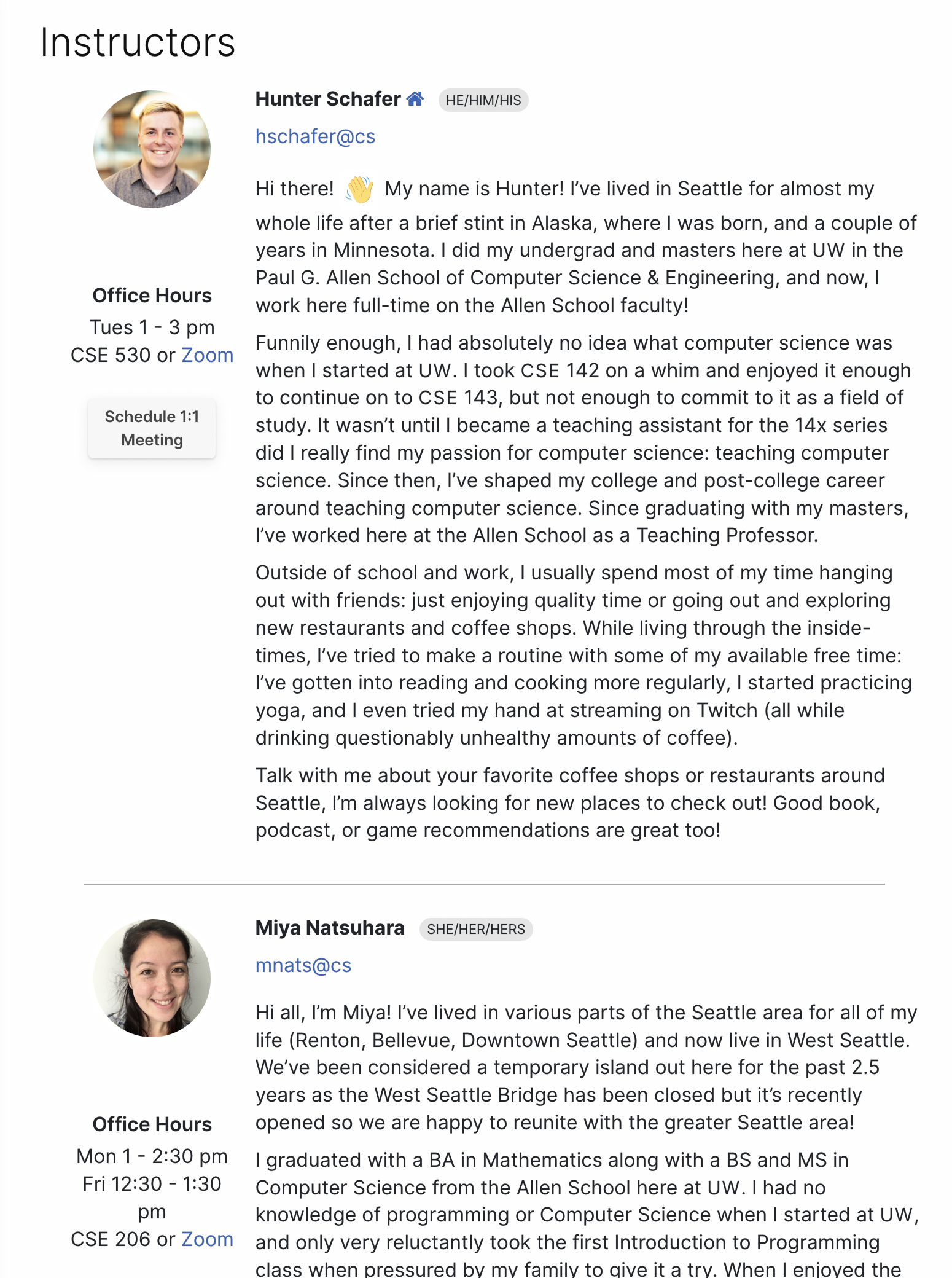 Get to know the staff
Contains most course info – check frequently!
Announcements, Calendar, Lecture Slides, Office Hours schedule, Staff Bios, Important Links
Course Website
cs.uw.edu/122
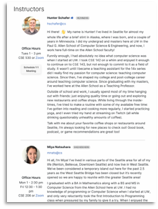 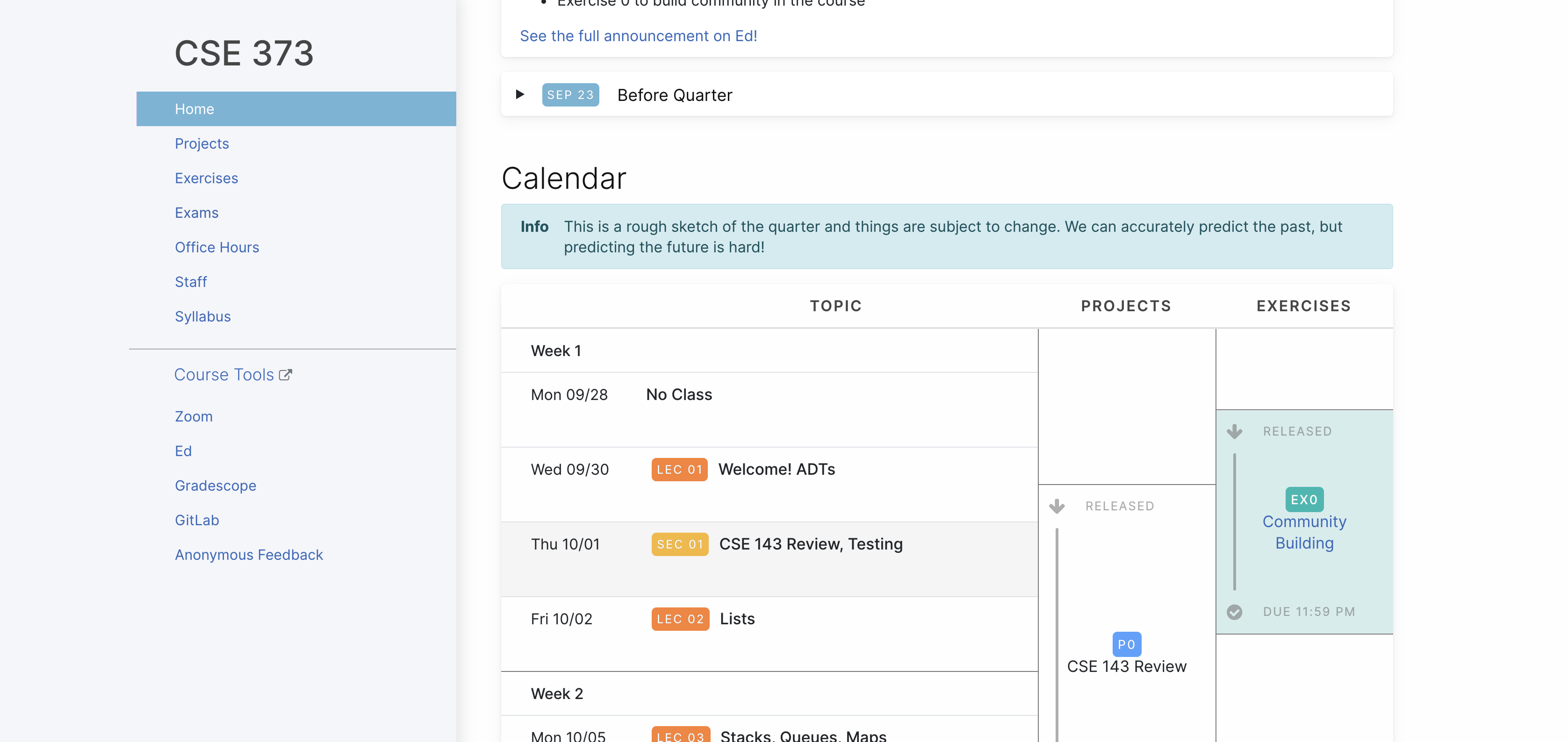 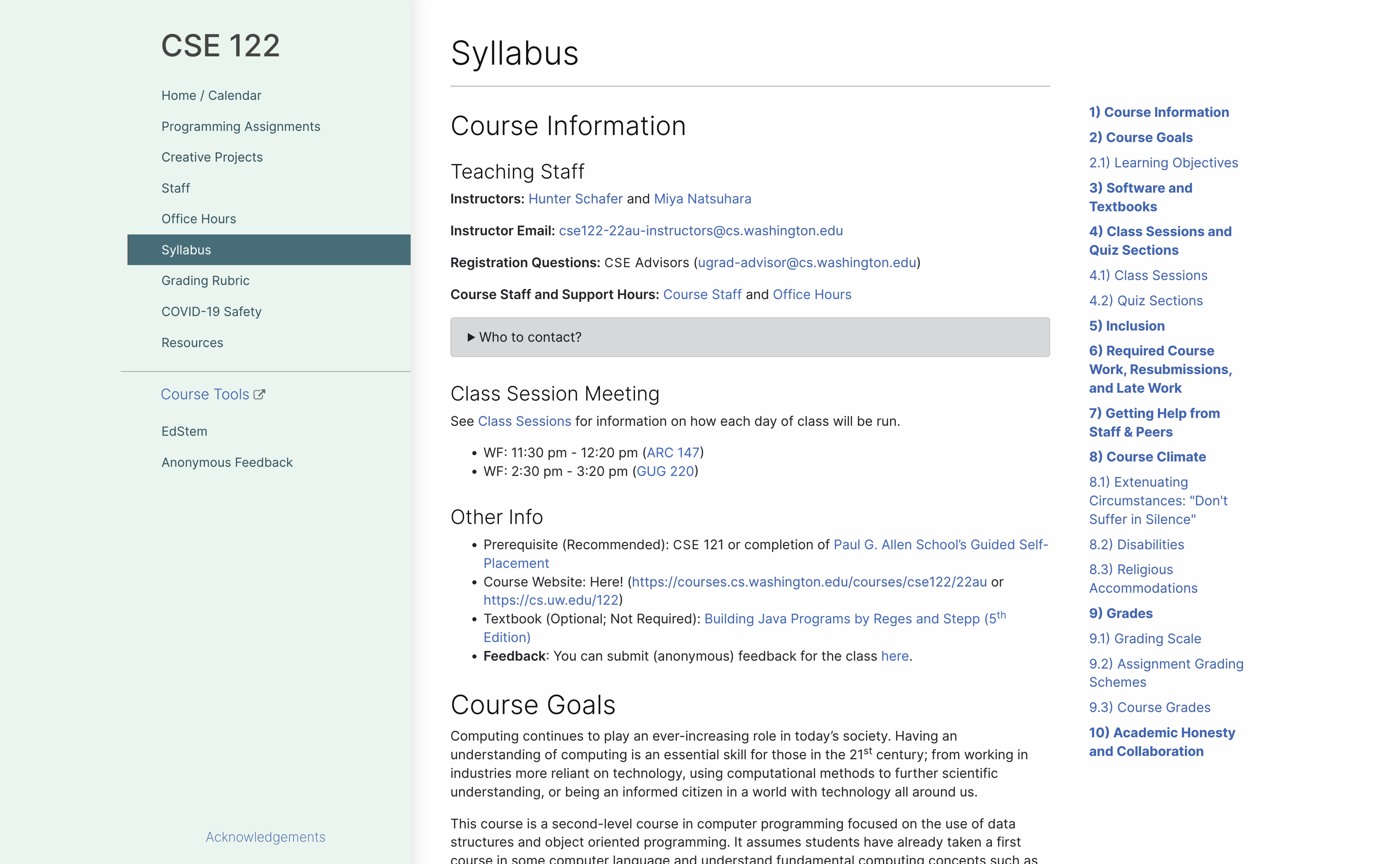 Contains most course info – check frequently!
Announcements, Calendar, Lecture Slides, Office Hours schedule, Staff Bios, Important Links
Please familiarize yourself with the course syllabus this week!
Other Course Tools
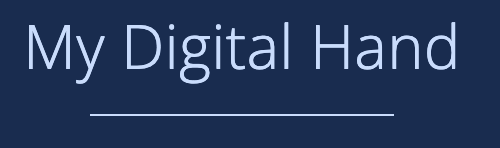 My Digital Hand
Queueing in office hours
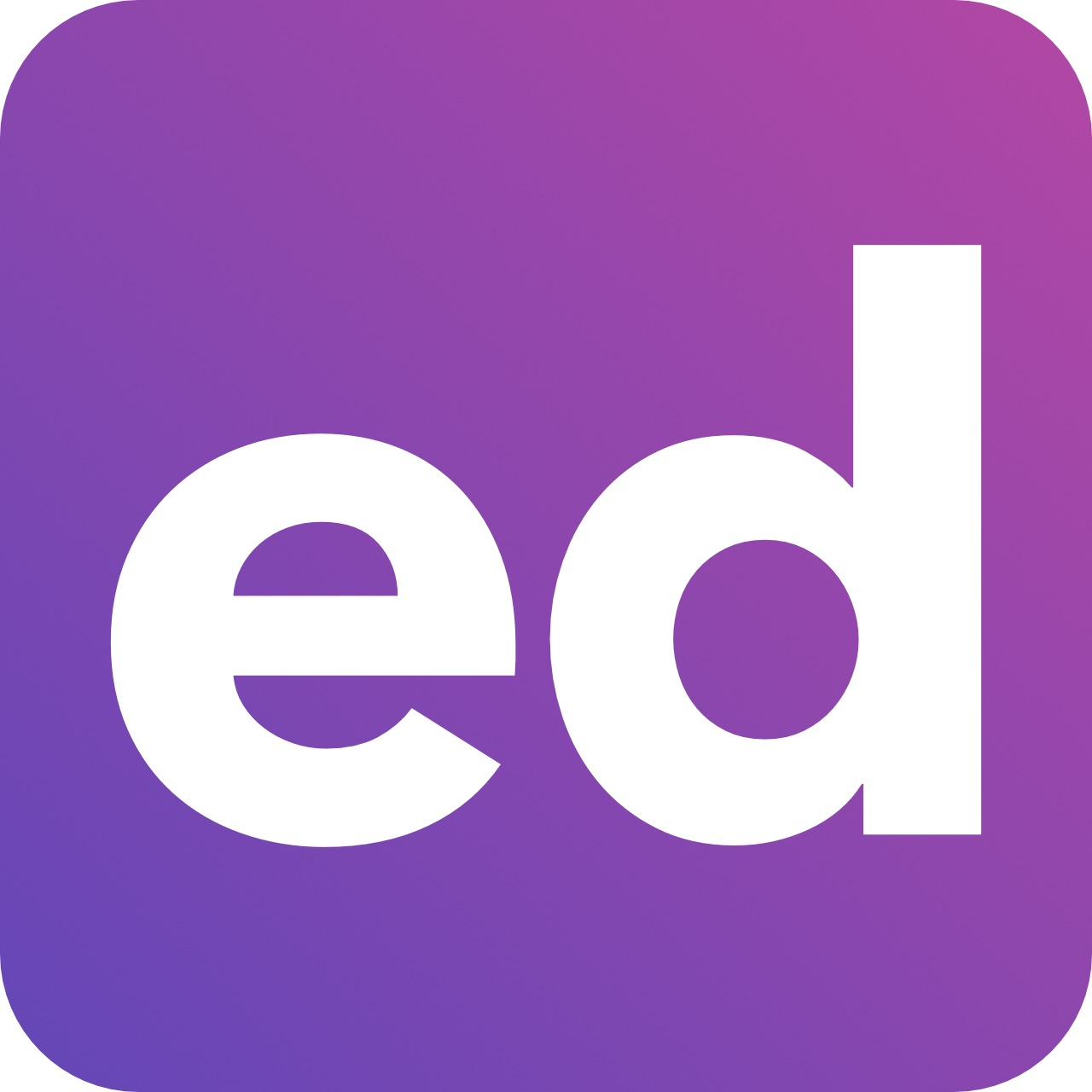 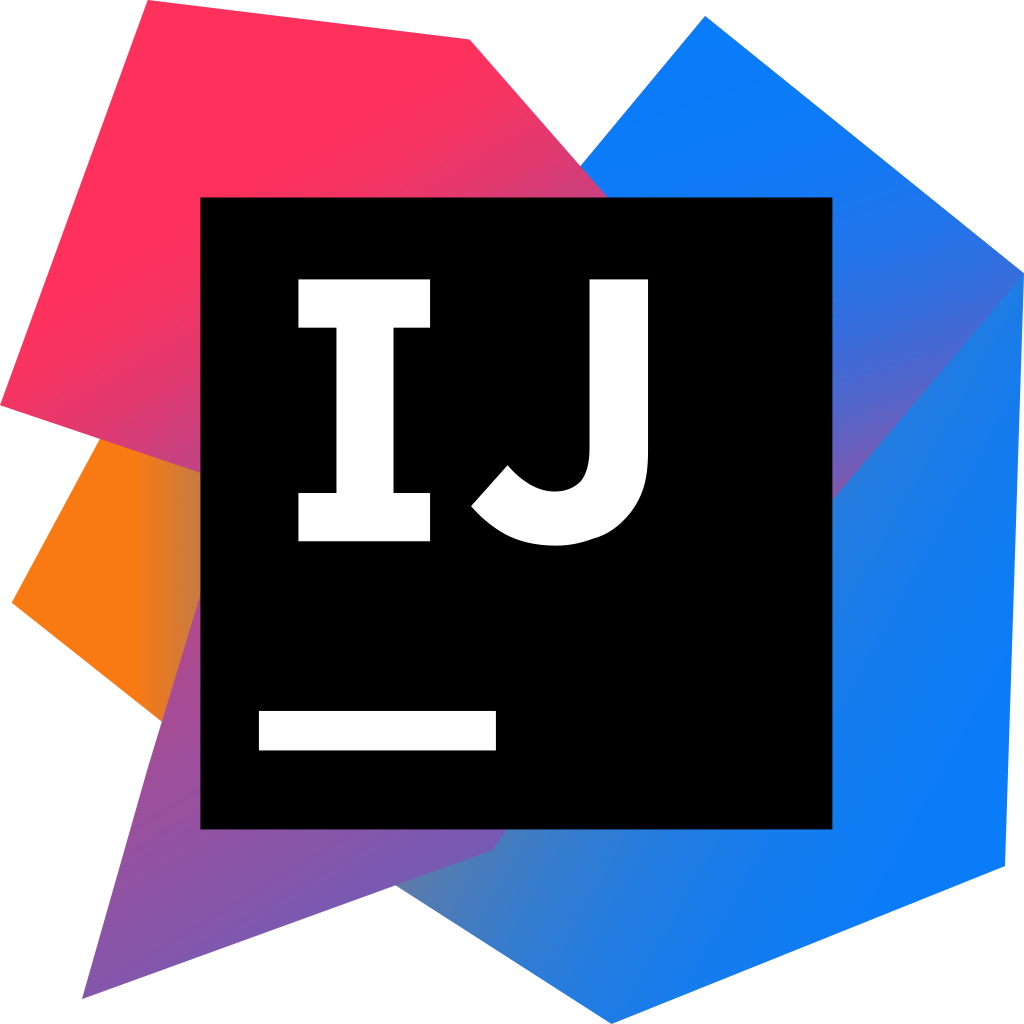 IntelliJ
Develop offline
Visual debugger
Ed
Community & Information
Discussion Board (please ask & answer!; anonymous option)
Chat
Announcements
Pre-Class Materials / Section Handouts
Assignments
Online IDE
Submit assignments
View Feedback
Canvas
Gradebook
Lecture recordings
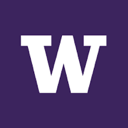 Sli.do
In-class activities (ungraded)
No account needed
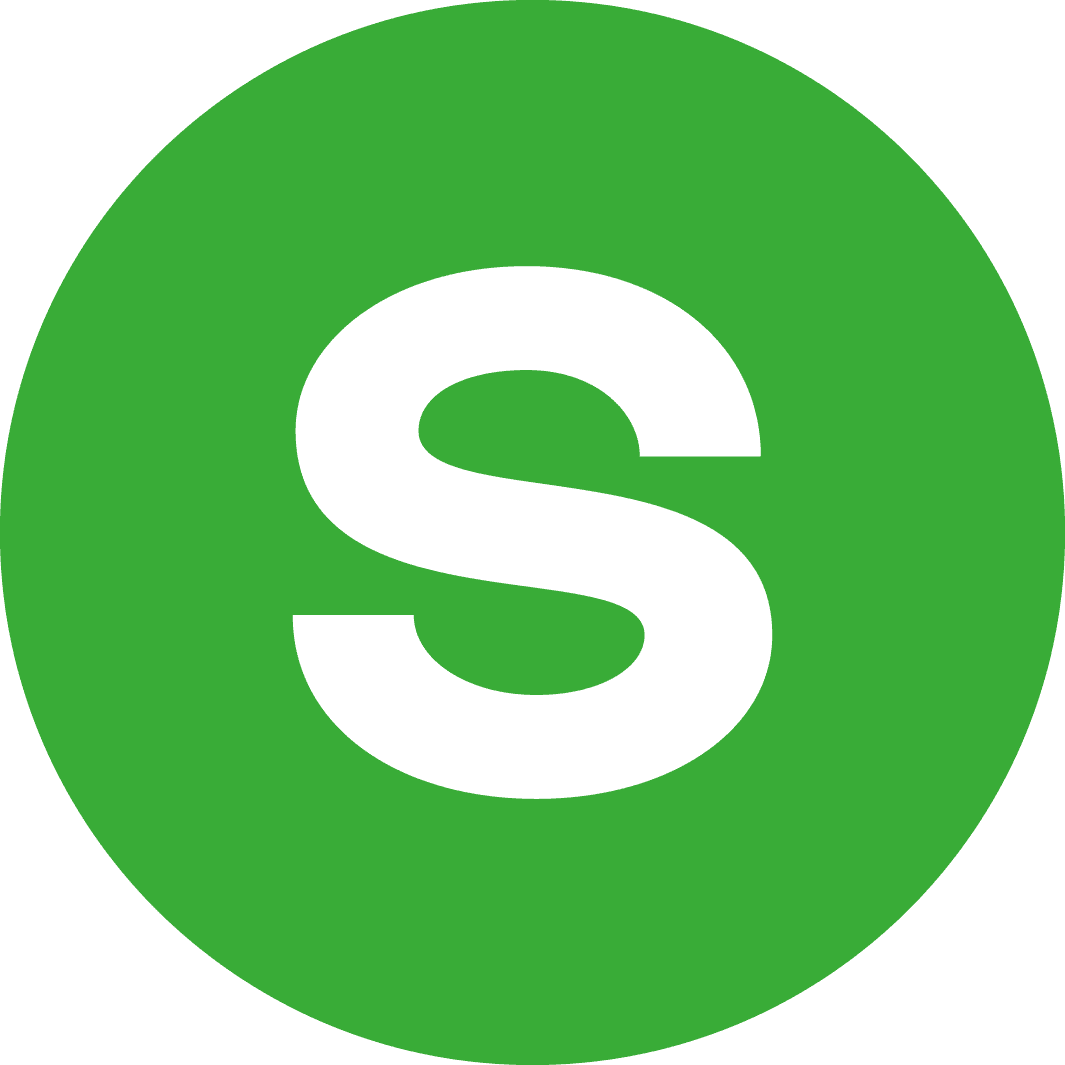 Lecture Outline
Introductions
About this Course
Course Components & Tools
Policies
Making the Most of this Class
Intro/Review Java
Resubmissions / Retakes
Learning is a challenging process that takes time, it doesn’t always happen on your first try.

Each week, one previous Programming Assignment or Creative Project can be resubmitted
Must be accompanied by write up explaining changes
Grade on resubmission replaces original grade. 
To stay caught-up with the course, each assignment should only be resubmitted at most once over the quarter.
If you find an unforeseen circumstance that requires you to use more than one resub for a particular assignment, you need to discuss with your TA a plan to stay caught-up in order before we can accommodate extra resubs.
Each quiz can be retaken at most once
See syllabus for more details
Collaboration
These concepts are challenging: we strongly encourage discussion + collaboration!
Don’t attempt to gain credit for something you didn’t do
In general, share ideas and work together, but don’t copy work. Never show someone else your code or solution write up.
For any ungraded work (e.g., pre-class materials) there is no concern about academic misconduct! You should be collaborating on those without reservation. 
On graded assignments you should still collaborate, but the code you write should be of your own creation.
Always cite the help you receive on graded work
Withdrawal Policy
Read full policy in Syllabus
Textbook
Pre-class Materials
All required readings are available free on Ed!
Should be finished before class (not graded)


Optional Textbook
 Building Java Programs by Reges and Stepp (5th Edition)
Not required but does add another perspective. Will reference relevant chapters.
Advice: only purchase if you learn best with a textbook, otherwise not recommended.
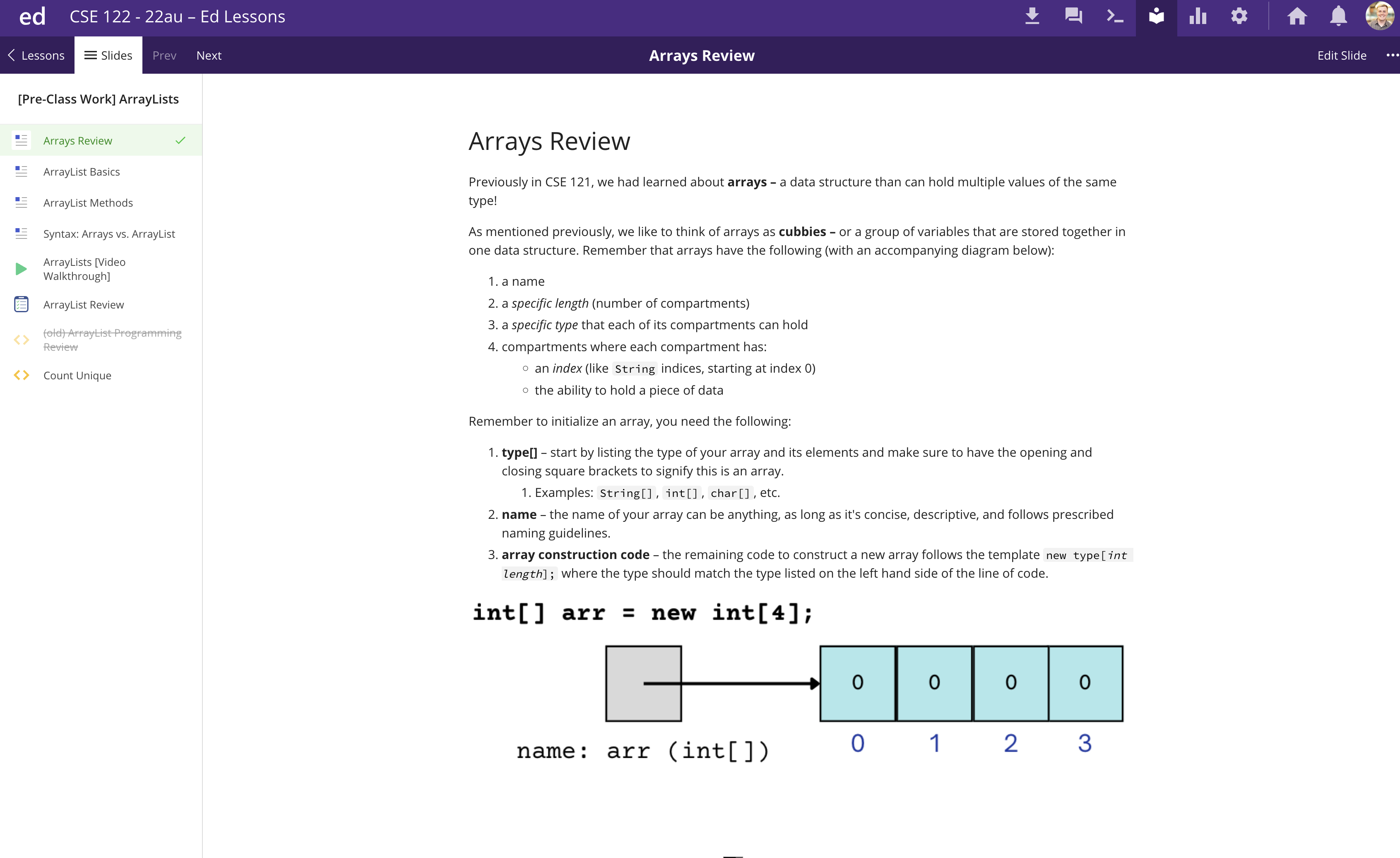 Lecture Outline
Introductions
About this Course
Course Components & Tools
Policies
Making the Most of this Class
Intro/Review Java
How Learning Works
Learning requires active participation in the process. It’s not as simple as sitting and listening to someone talk at you.
Requires deliberate practice in learning by doing
Benefits from collaborative learning
Hybrid classroom model
Asks you to do some preparation before class in the formof readings and practice problems.
Should take ~30 minutes a day
Class will start with brief recap, then pick upwhere the reading and practice problems leave off.
Attendance isn’t graded, but showing up and tryingis the first step in succeeding in the class!
Pre-class materials are ungraded, but 
It’s okay if you find them challenging! That meansyou are learning!
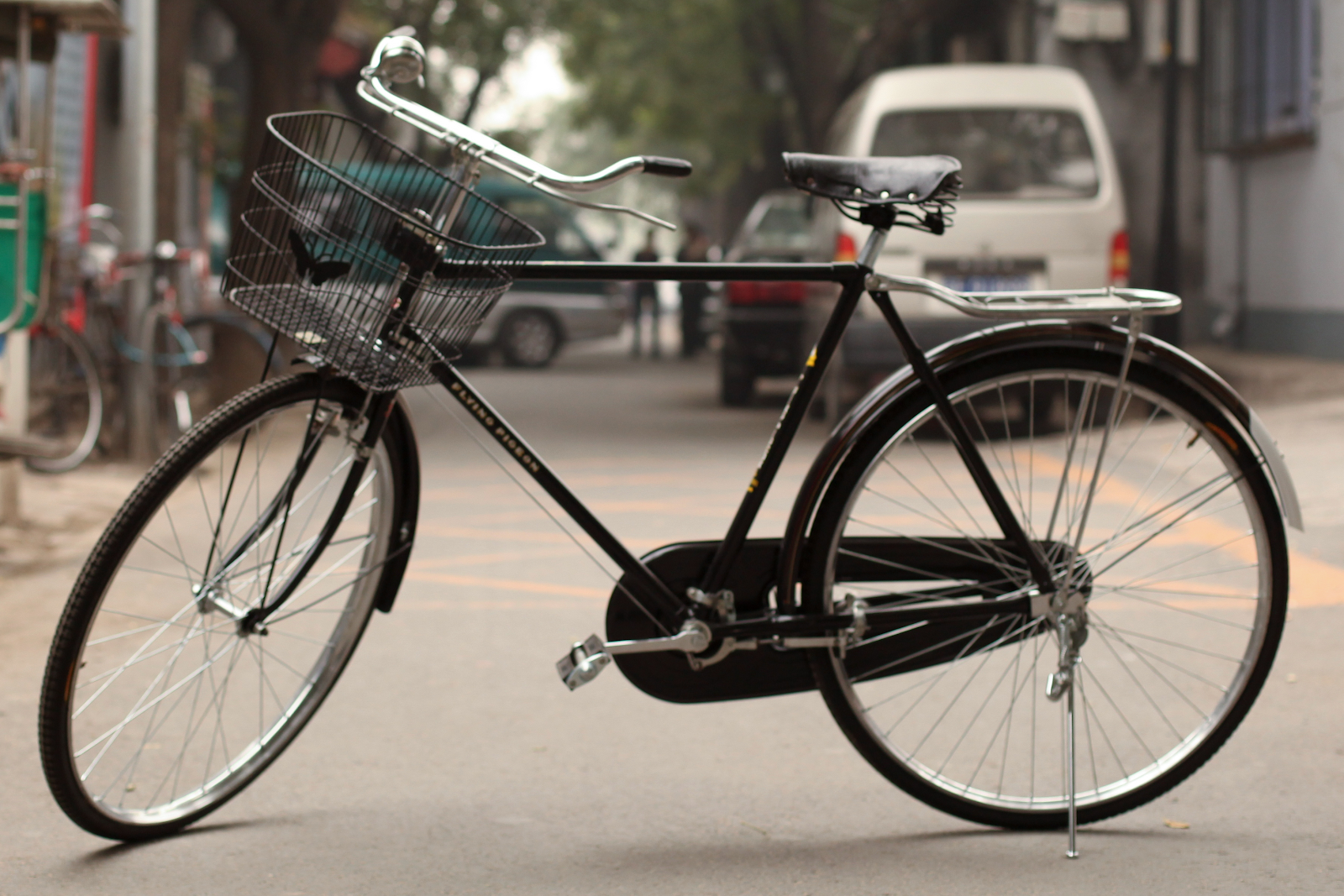 Metacognition
Metacognition: asking questions about your solution process.
Examples:
While debugging: explain to yourself why you’re making this change to your program.
Before running your program: make an explicit prediction of what you expect to see.
When coding: be aware when you’re not making progress, so you can take a break or try a different strategy.
When designing:
Explain the tradeoffs with using a different data structure or algorithm.
If one or more requirements change, how would the solution change as a result?
Reflect on how you ruled out alternative ideas along the way to a solution.
When studying: what is the relationship of this topic to other ideas in the course?
Getting Help
Discussion Board
Feel free to make a public or private post on Ed
We encourage you to answer other peoples’ questions! A great way to learn
Introductory Programming Lab (Office Hours) 
TAs can help you face to face in office hours, and look at your code
You can go to the IPL with any course questions, not just assignments
Section
Work through related problems, get to know your TA who is here to support you
Your Peers
We encourage you to form study groups! Discord or Ed are great places to do that
Email
We prefer that all content and logistic questions go on the Ed discussion board (even if you make them private). 503 of you >>> 33 of us! 
For serious personal circumstances, you can email Hunter/Miya directly. It never hurts to email us, but if it’s a common logistic question, we will politely tell you to post on the discussion board.cse122-22au-instructors@cs.washington.edu
Help Us Improve!
This is a brand-new course! We are always looking for feedback on how to improve the class for you and for future students! Thank you in advance for your patience and understanding as we develop everything.  
We really value your feedback!
Let us know what’s working and what isn’t working for you
Something that went well in another course? Tell us about it!

Post on the discussion board (can be public/private). 
Note: Anonymous here is anonymous to other students, not to the staff.

Submit feedback via the Anonymous Feedback Tool (linked under “Course Tools” on the website)
The World Around CSE 122
Our goal is to give you a great CSE 122 experience
But CSE 122 does not exist in a vacuum – there’s a lot going on in the world right now that can impact your education
We’ve designed course policies for maximum flexibility: ability to resubmit assignments and retake quizzes 
But we cannot cover every individual situation

Please reach out if you need accommodations of any kind to deal with these unfamiliar situations
Lecture Outline
Introductions
About this Course
Course Components & Tools
Policies
Making the Most of this Class
Intro/Review Java
Hello World
Java Specifics
Every program needs a class
Runnable programs need a main method (signature must exactly match)
System.out.println to print
"Hello world" is a String

Running on Ed
Run runs your program
Mark submits and runs autograder
Submit as many times as you like
“Shotgun submission” = Unhelpful habit
Solution shows solution (if applicable)
public class HelloDemo {    public static void main(String[] args) {        System.out.println("Hello world");    }}
Review Java Syntax
Java Tutorial reviews all the relevant programming features you should familiar with (even if you don’t know them in Java).
Printing and comments
Variables, types, expressions
Conditionals (if/else if/ else)
Loops (for and while)
Strings
Methods
File I/O
Arrays
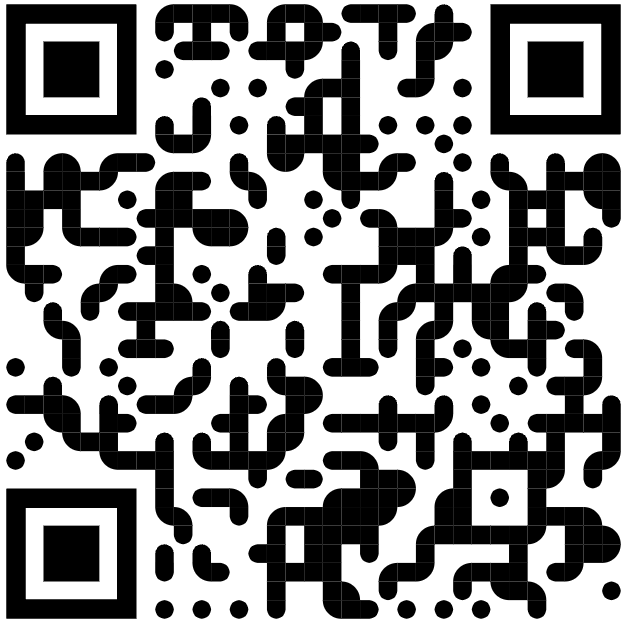 In-Class Activities
Goal: Get you actively participating in your learning
Typical Activity
Question is posed
Think (1 min): Think about the question on your own
Pair (2 min): Talk with your neighbor to discuss question
If you arrive at different conclusions, discuss your logic and figure out why you differ!
If you arrived at the same conclusion, discuss why the other answers might be wrong!
Share (1 min): We discuss the conclusions as a class
During each of the Think and Pair stages, you will respond to the question via a sli.do poll
Not worth any points, just here to help you learn!
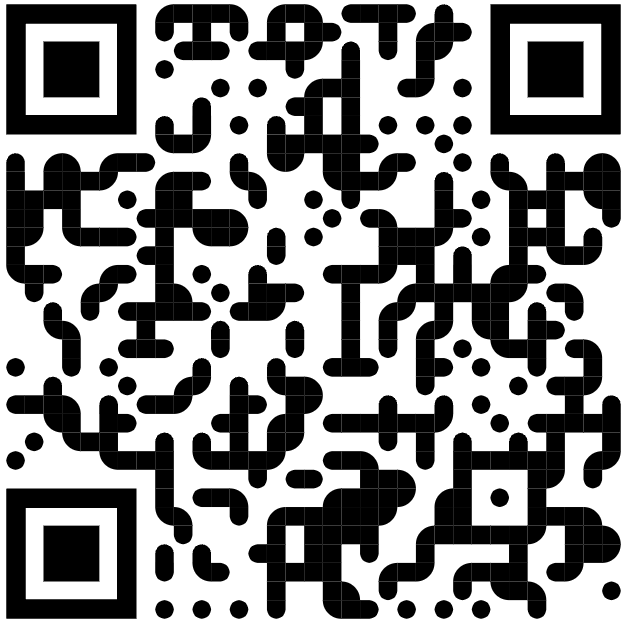 What is the output of this Java program?
Total Diff = 12
 Total Diff = 11
 Total Diff = 7
 Error
public class Demo {  public static void main(String[] args) {    int[] nums = {2, 3, 5, 9, 14};    int totalDiff = 0;    for (int i = 1; i <= nums.length; i++) {      totalDiff += (nums[i] - nums[i - 1]);    }    System.out.println("Total Diff = ” + totalDiff);  }}
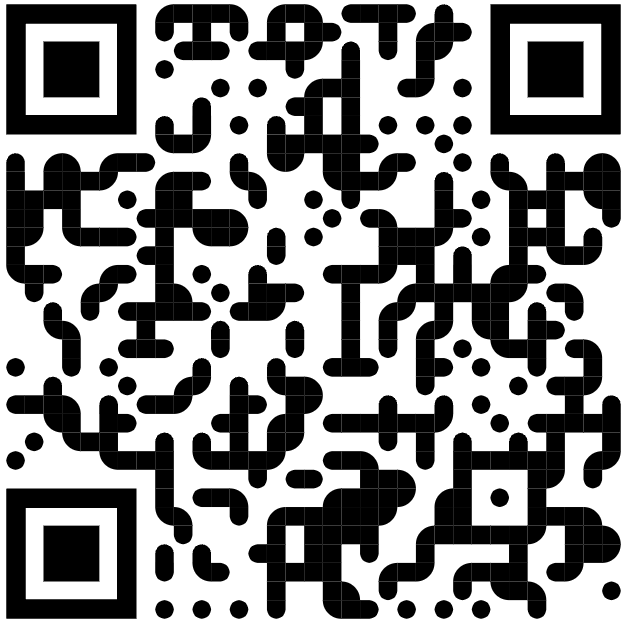 What is the output of this Java program?
Total Diff = 12
 Total Diff = 11
 Total Diff = 7
 Error
public class Demo {  public static void main(String[] args) {    int[] nums = {2, 3, 5, 9, 14};    int totalDiff = 0;    for (int i = 1; i <= nums.length; i++) {      totalDiff += (nums[i] - nums[i - 1]);    }    System.out.println("Total Diff = ” + totalDiff);  }}
“Homework” for Next Time
First assignment will be released Friday, but there are some things to do in the mean time.

TODO this week
Fill out the introductory survey
Post an introduction video on your sections Ed thread! 😊
Go meet your TA and classmates in Thursday’s quiz section
⭐️ Complete the pre-class material for Friday (see calendar)
Check over syllabus details